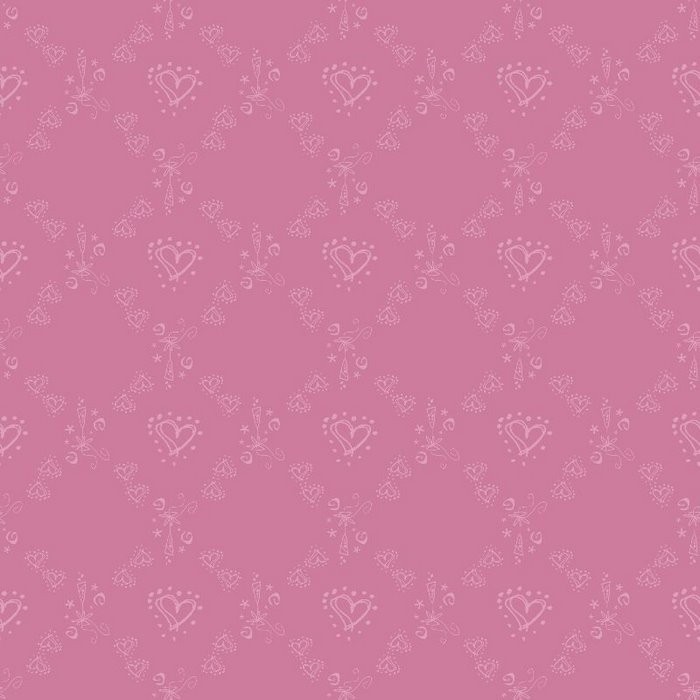 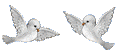 Дом и его части
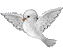 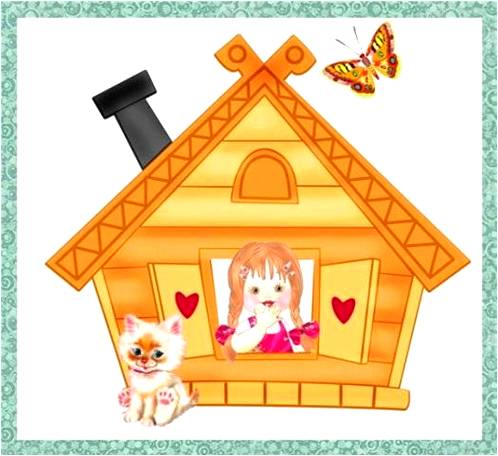 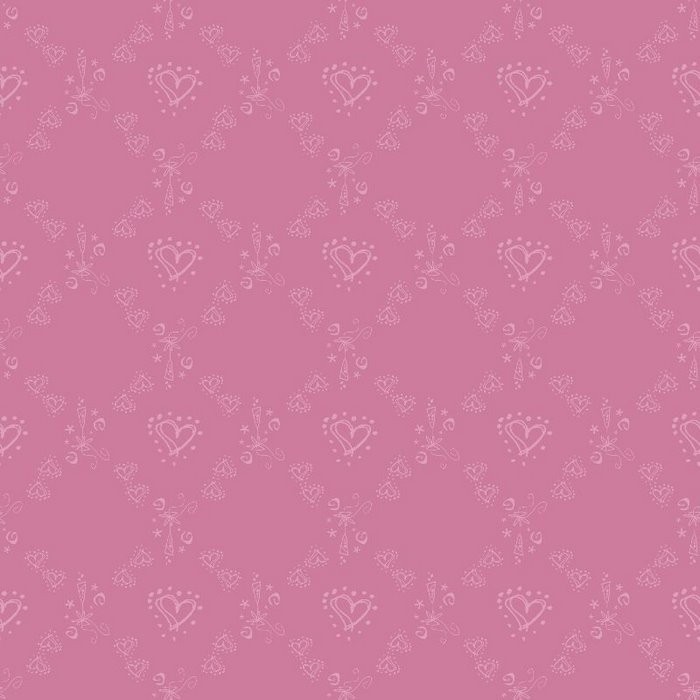 Отгадай загадку. Кликни мышкой на облачко, чтобы проверить
Он стоит, простой и строгий, 
 	В однотонном пиджаке, 
 	У него карманов много, 
 	Провода в его руке, 
 	И глаза его, как блюдца, 
 	То потухнут, то мигают. 
 	И до неба дотянуться 
	 Он пытается рукам
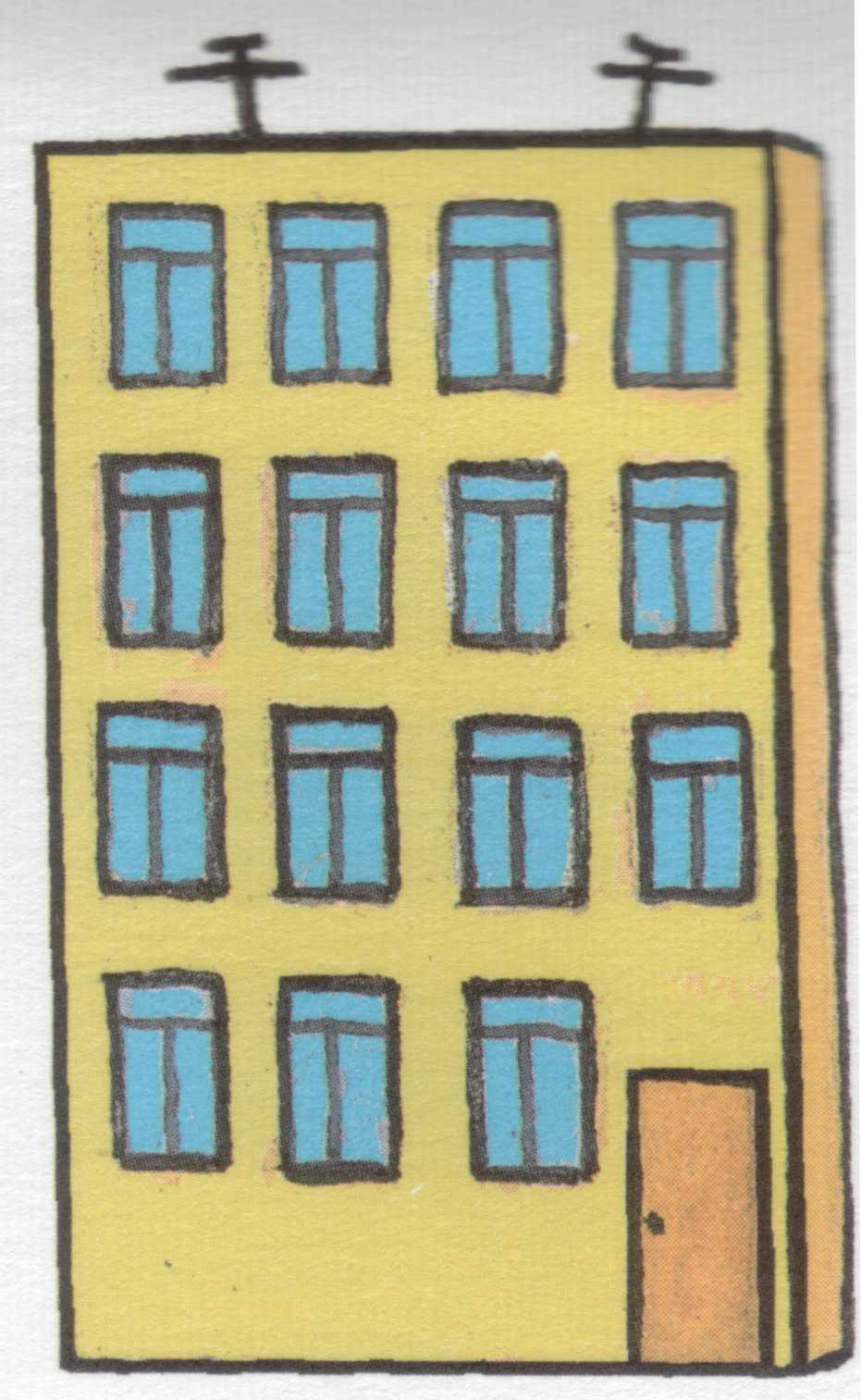 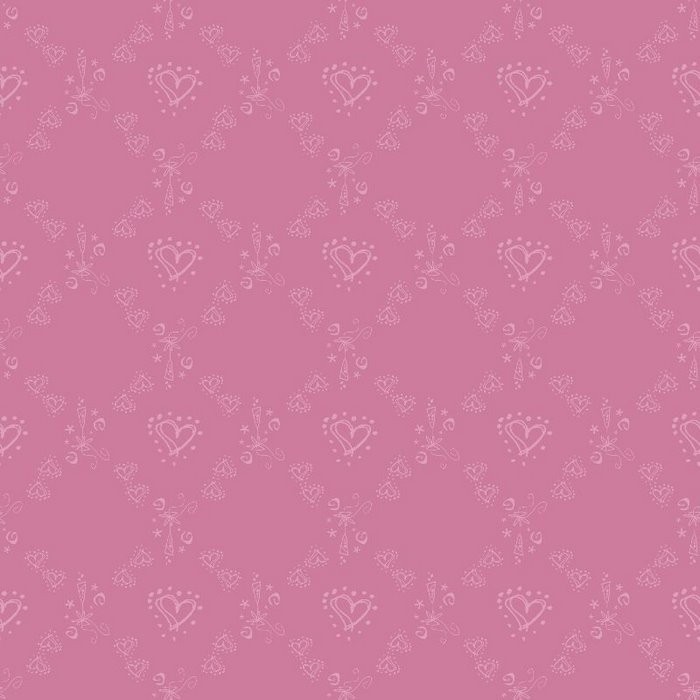 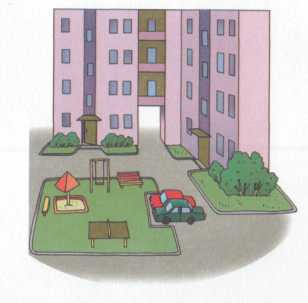 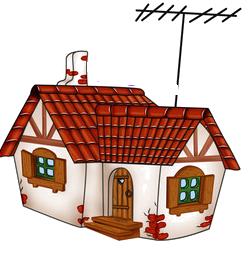 Дома бывают одноэтажные и многоэтажные
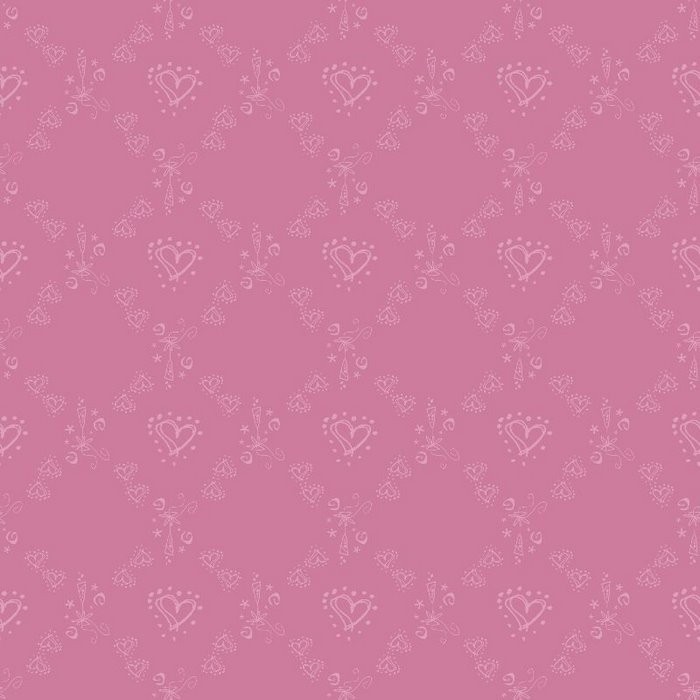 Части дома
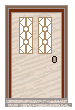 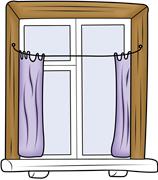 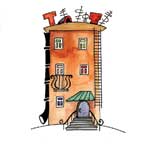 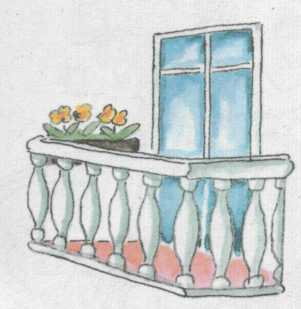 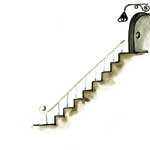 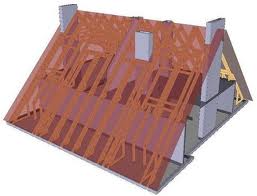 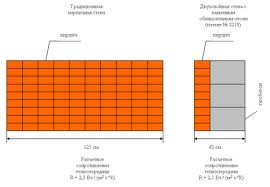 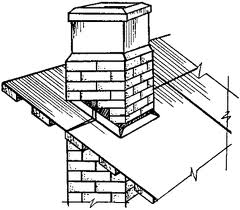 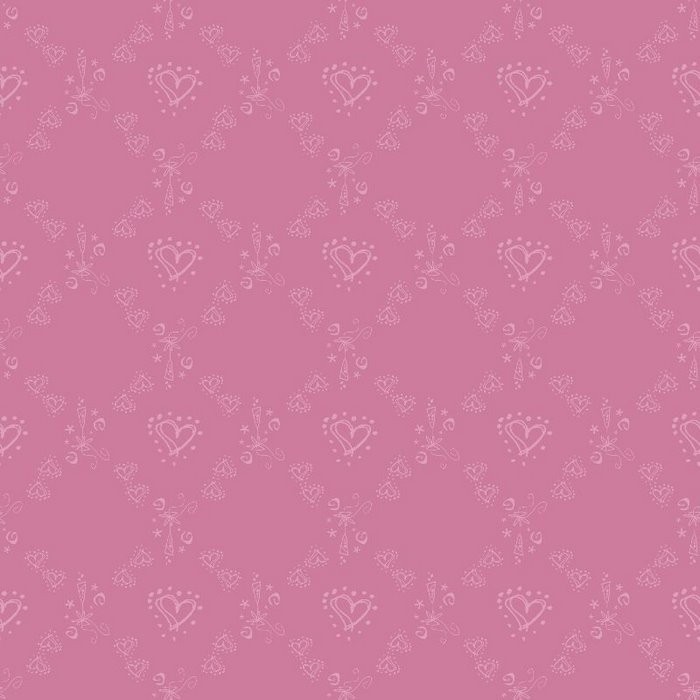 Комнаты
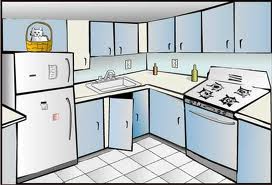 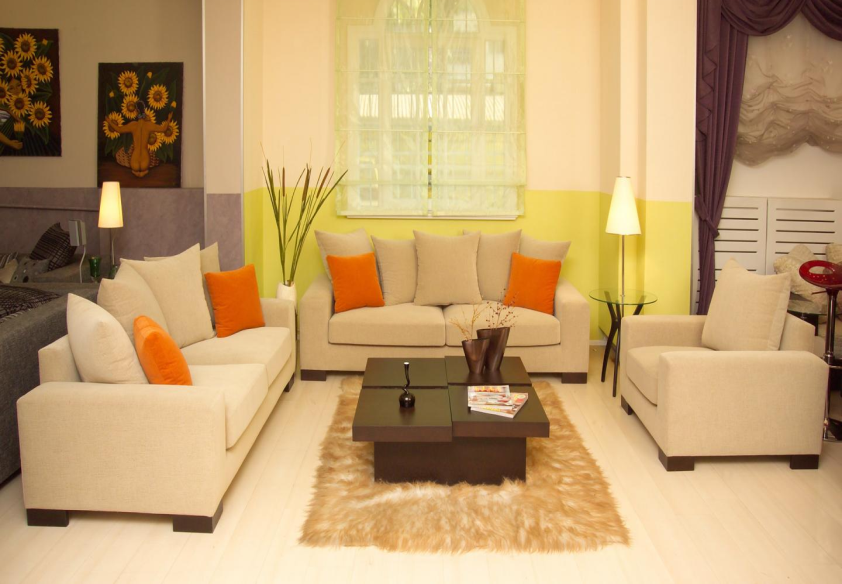 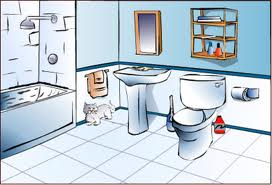 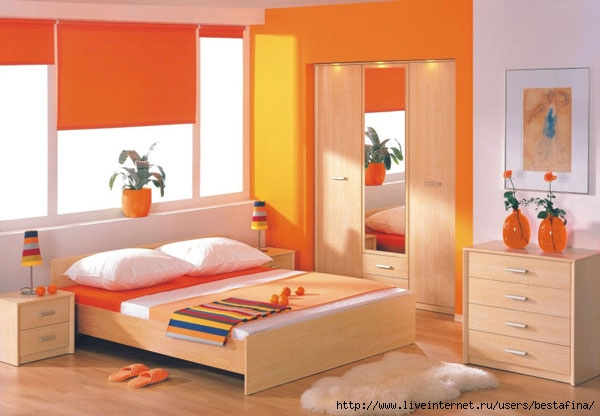 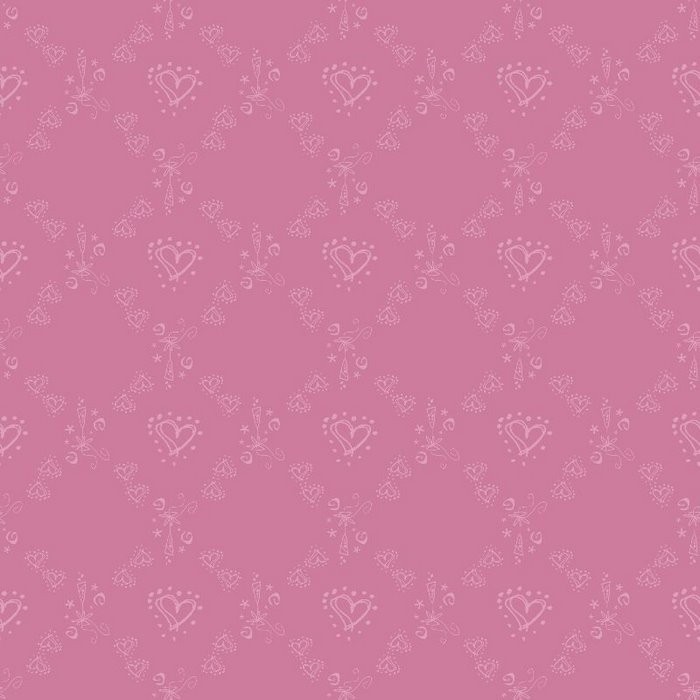 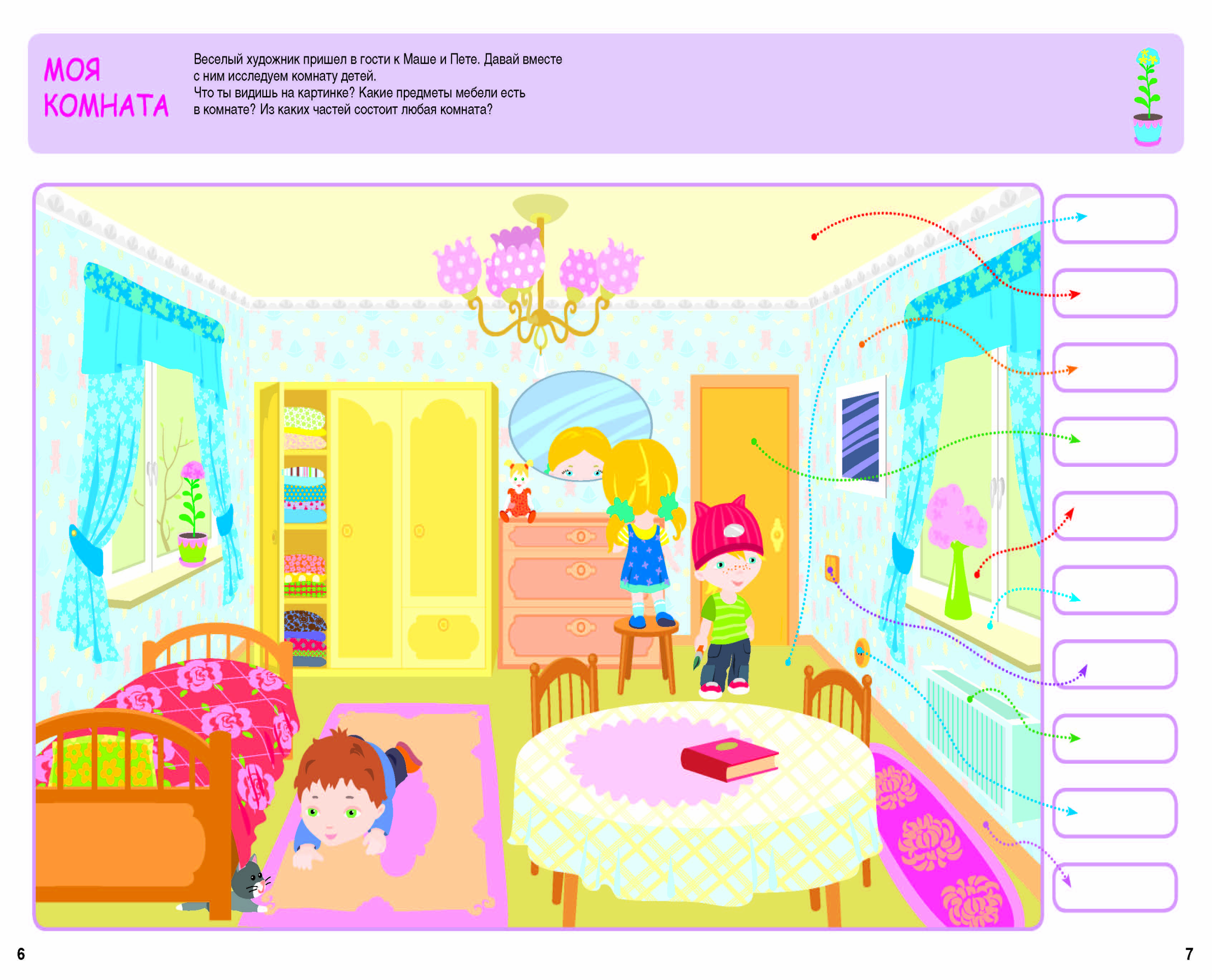 Части комнаты
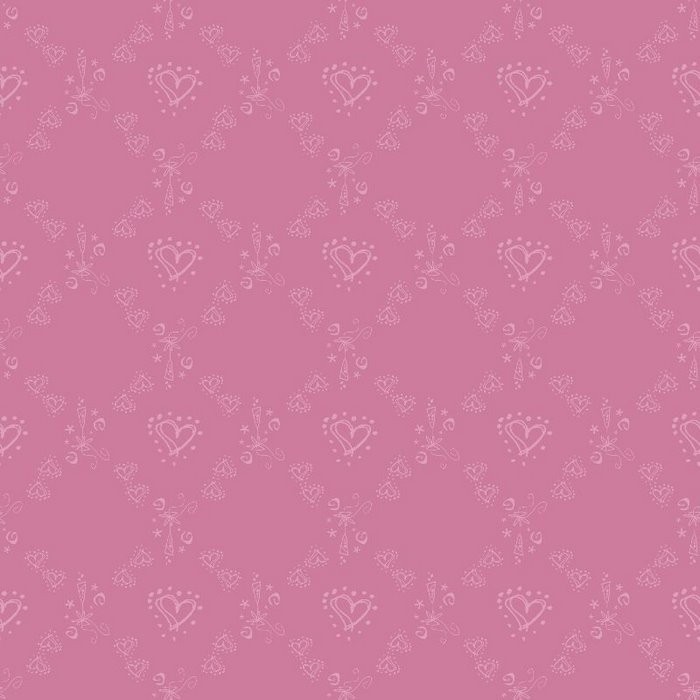 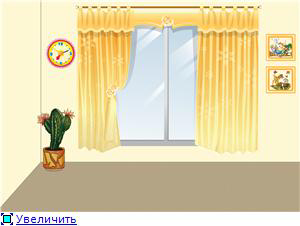 Обставь комнату
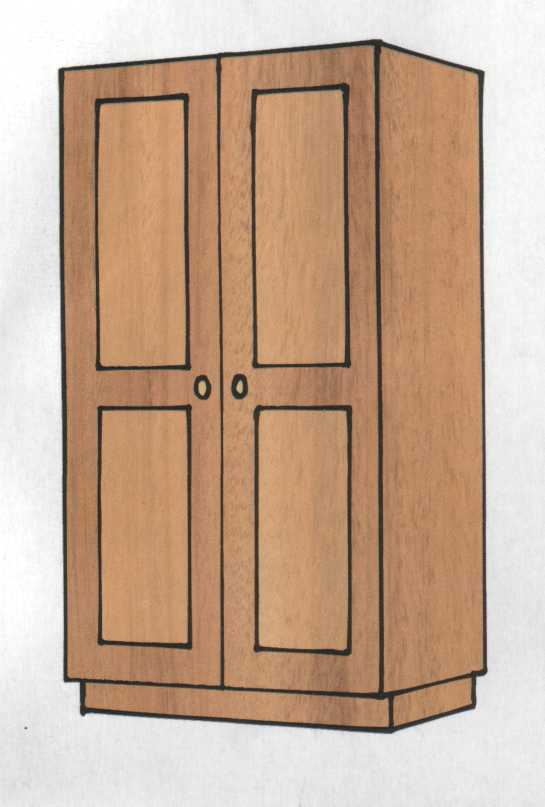 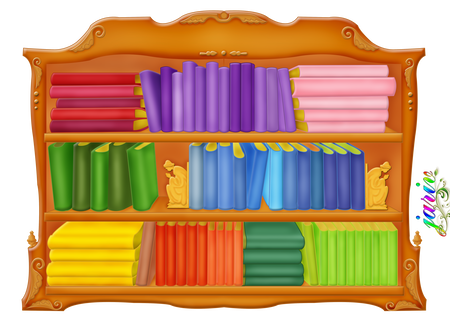 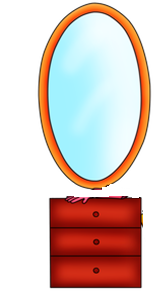 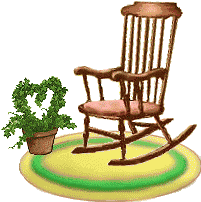 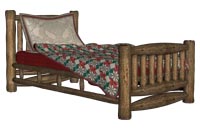 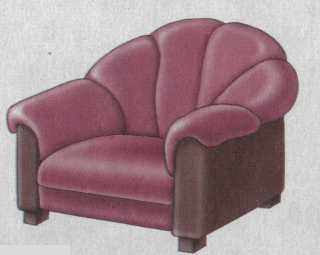 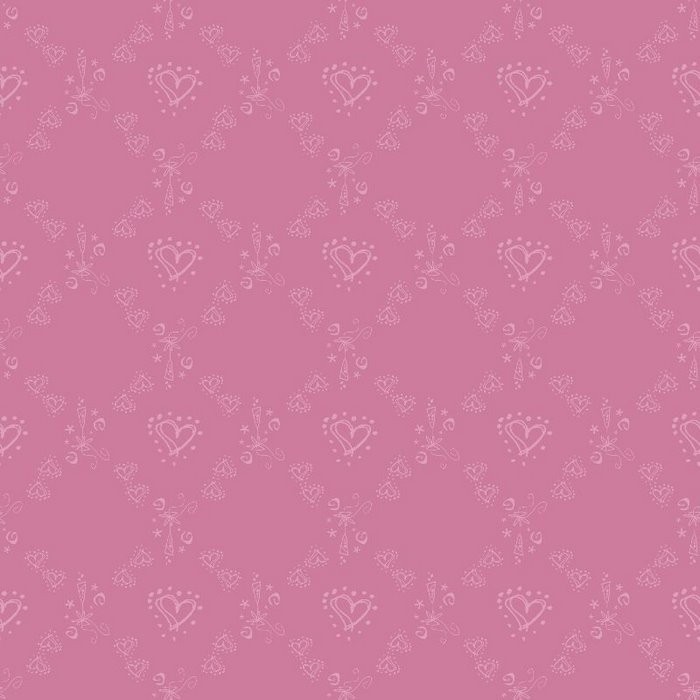 Конец!
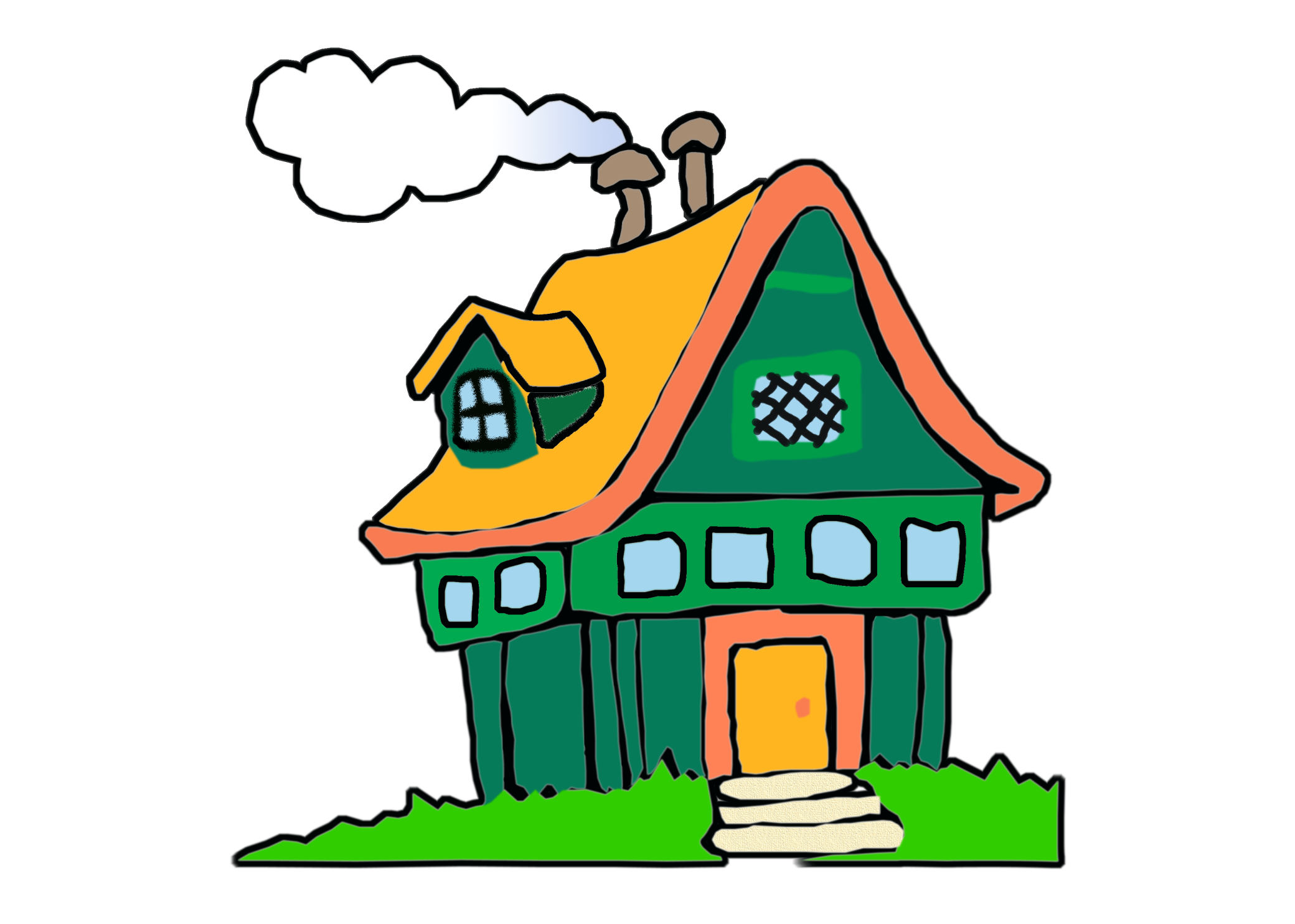 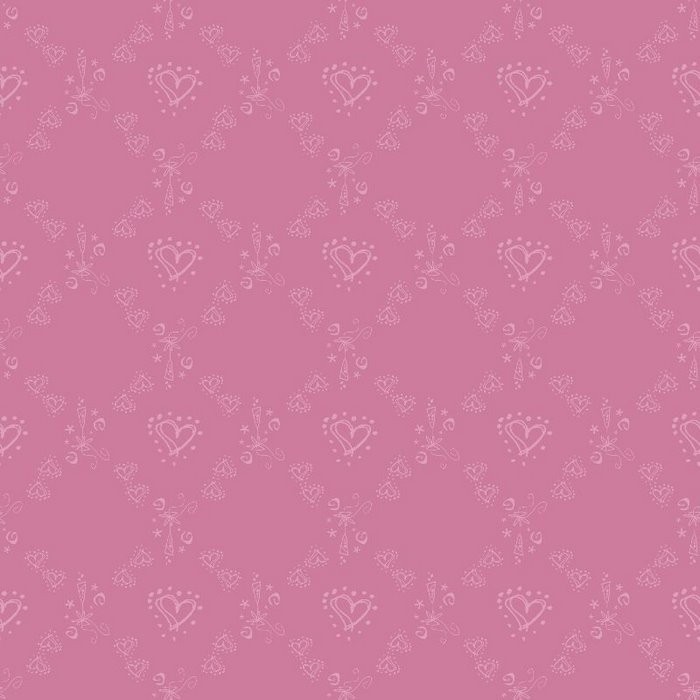 Презентацию подготовила:  	учитель-логопед МДОБУ № 43 города Новокубанска Ковалева Елена Юрьевна